Архитектура ПК.
Понятие архитектуры в информатике
Магистраль  -  любая связь, по которой информация  переходит от одного логического устройства к другому. 
Модульная архитектура – такое представление архитектурного компонента в виде набора компонентов модулей, каждый из которых является отдельным архитектурным компонентом
Общая архитектура
Магистрали в ЭВМ условно разделяются на 2 вида: 
1)Северный мост 
2)Южный мост
Центральный процессор
Оперативная память
Видео  акселератор
LPT контроллер
DMA шина
(прямой доступ к памяти
PSI шина
RS-порт
COM контроллер
USB порт
Сетевая плата
Общая архитектура
Главным устройством на южном мосту является системная шина( системная плата, материнская плата). Все устройства, подключаемые к данной шине называются периферическими.
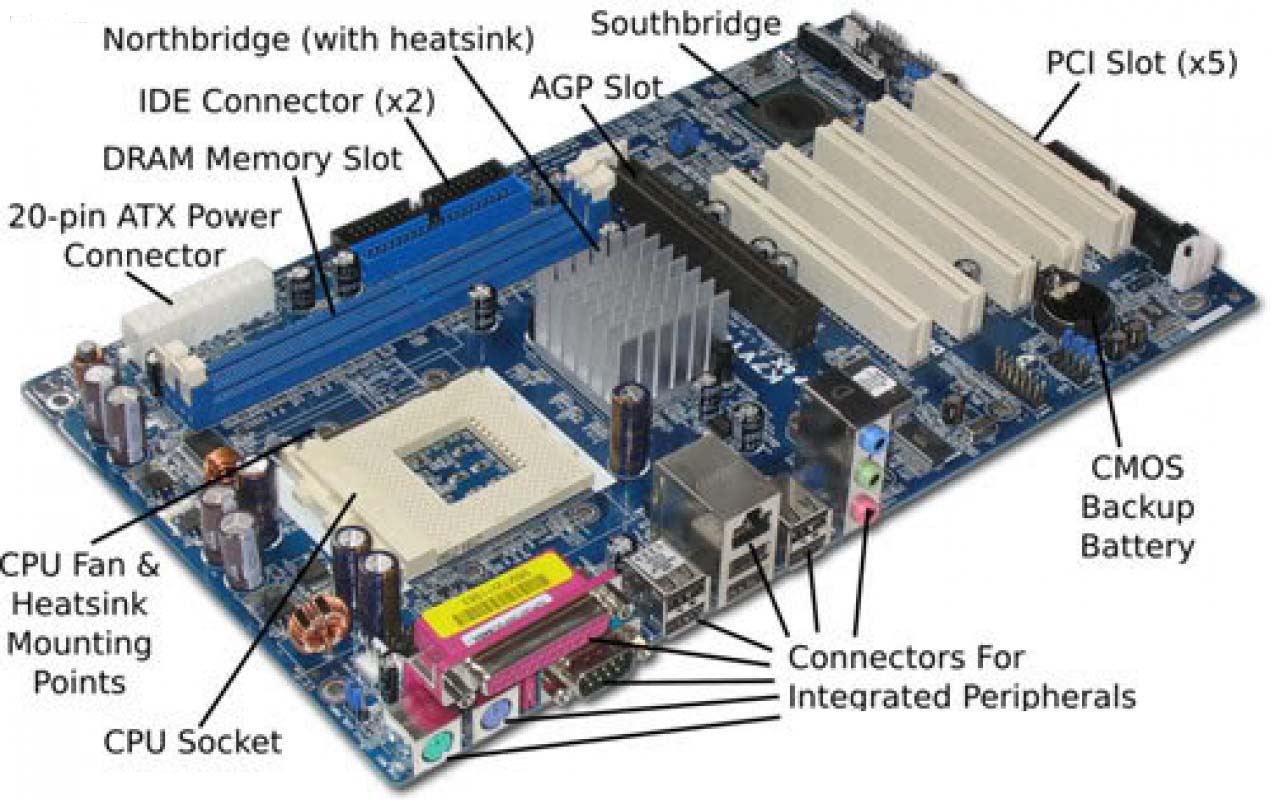 Общая архитектура
Самый быстрый доступ к памяти на южном мосте осуществляется при помощи DMA шины. Основными периферическими устройствами, использующими  DMA являются жесткий диск и DVD. Подключение происходит при помощи SATA портов.
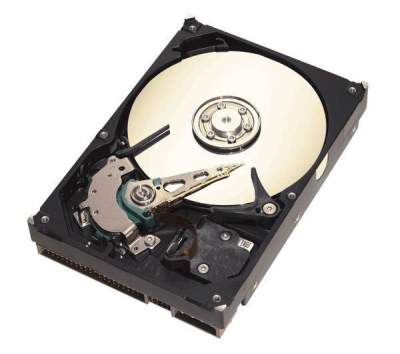 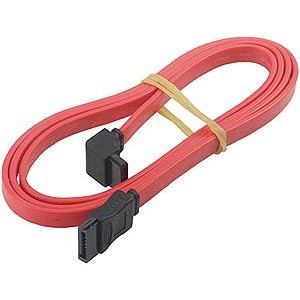 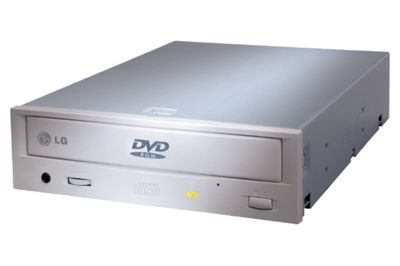 Общая архитектура
USB – Universal Serial Bus – универсальная, последовательная шина.
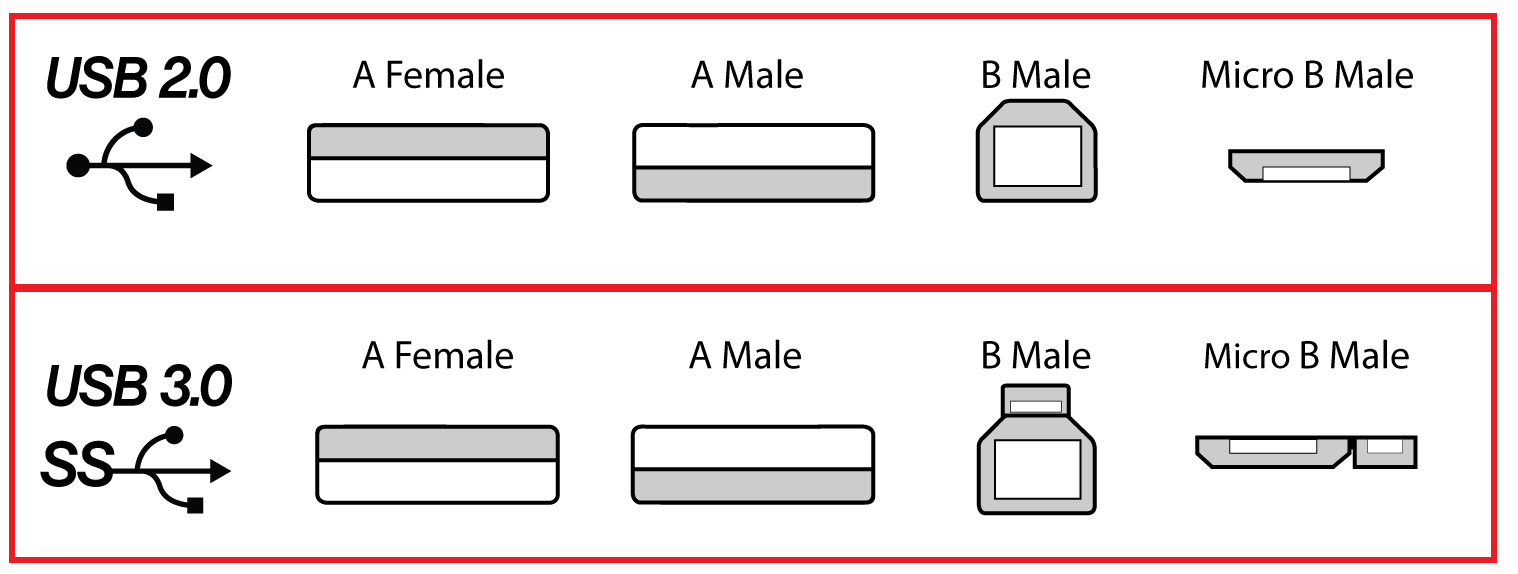 Общая архитектура
DVI порт – используется для подключения мониторов.
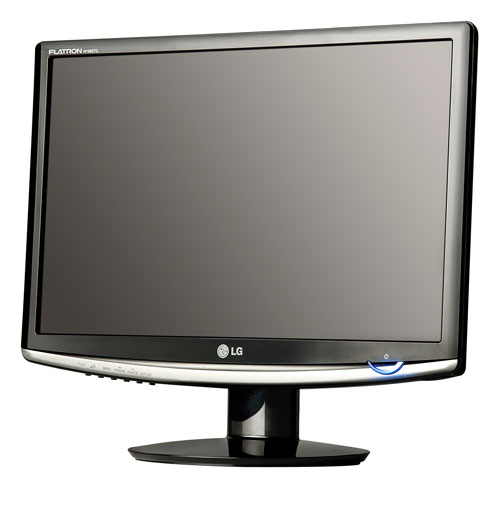 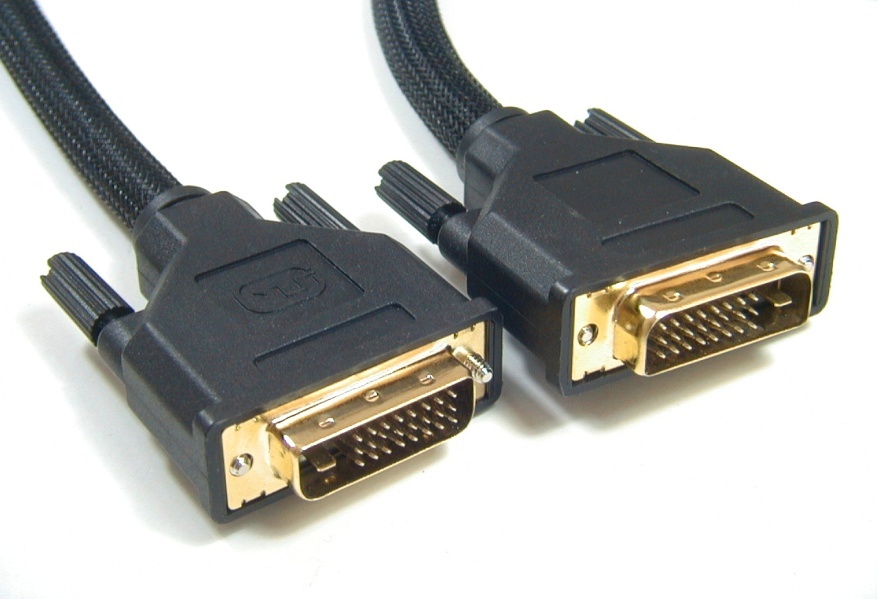 Общая архитектура
RS порты – используются для подключения клавиатуры и мыши.
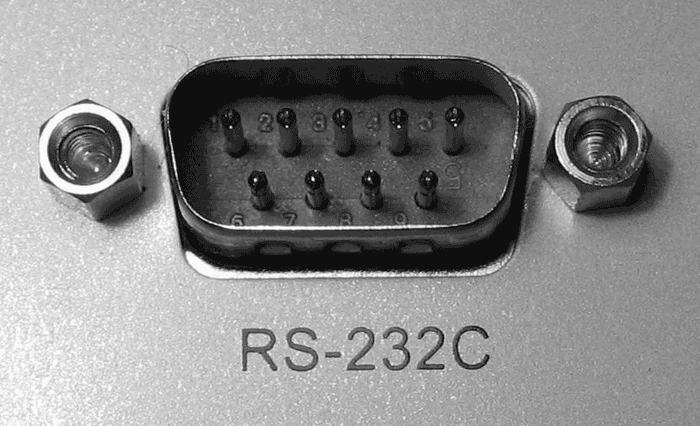 Общая архитектура
LPT порт – параллельный порт, который используется для подключения принтеров.
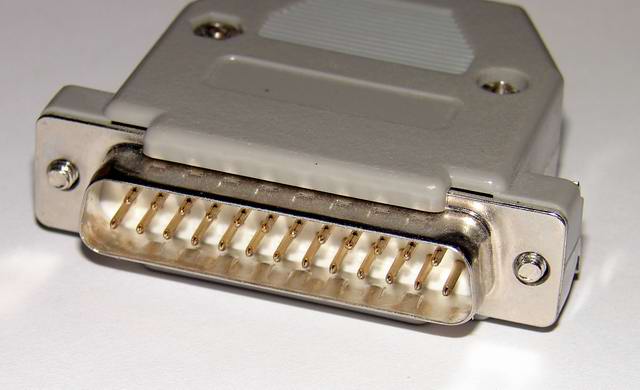 Общая архитектура
COM порт – последовательный порт, который служит для подключения модемов.
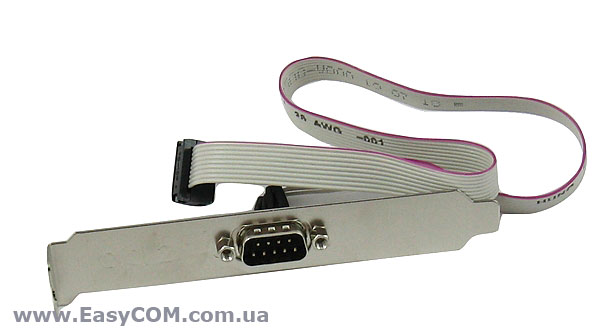 Оперативная память
Оперативная память используется для временного хранения информации о запущенных программах и процессах.
Скорость работы компьютера зависит:
1) скорости Центрального Процессора
2) объема Оперативной памяти
3)скорости и объема памяти видео акселераторов.
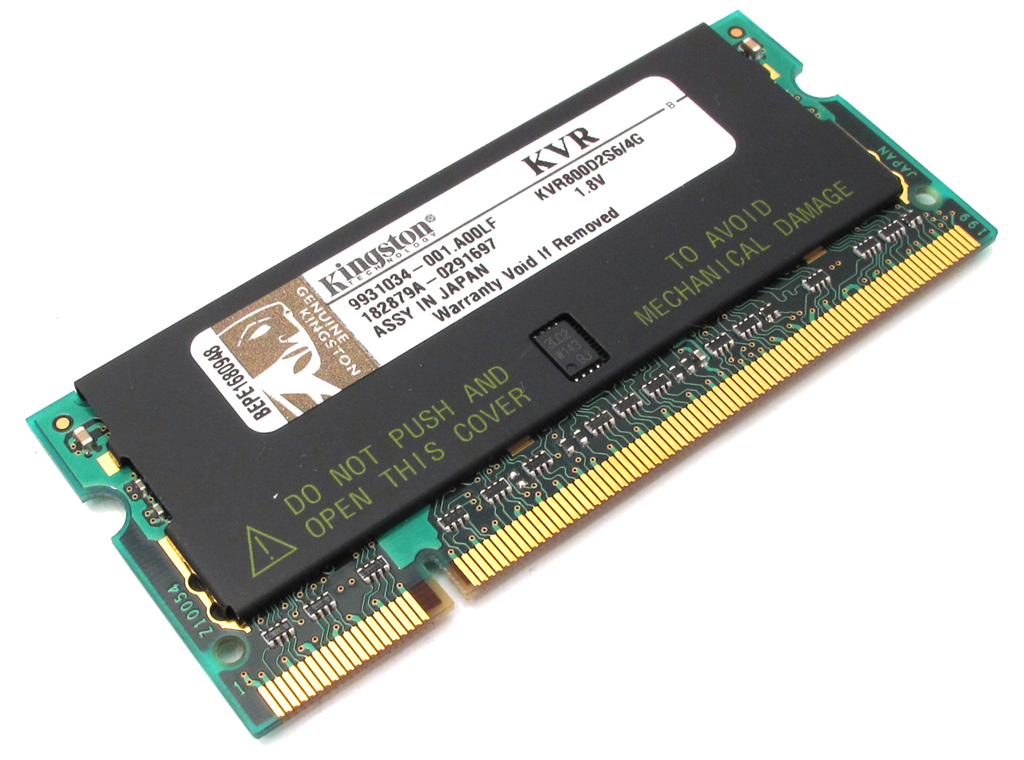 Центральный процессор
ЦП  — электронный блок либо интегральная схема, исполняющая машинные инструкции, главная часть аппаратного обеспечения компьютера или программируемого логического контроллера.
Оперативная память
1. АЛУ – арифметико-логическое устройство
счетчик
2.УУ – устройство управления
Вид  операции
Операнд 1
Операнд 2
Результат
3. КЭШ – память – быстрая память для хранения временных  данных.
Центральный процессор
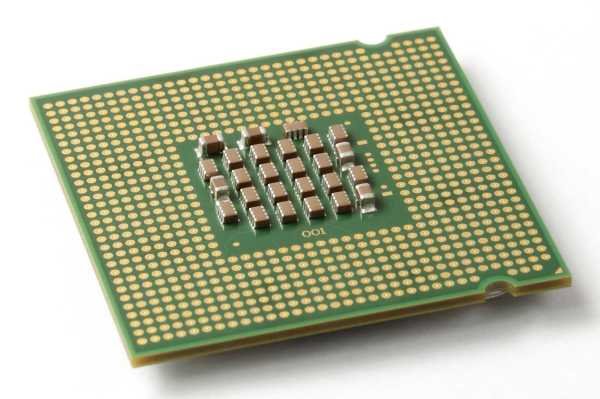 Спасибо за внимание!